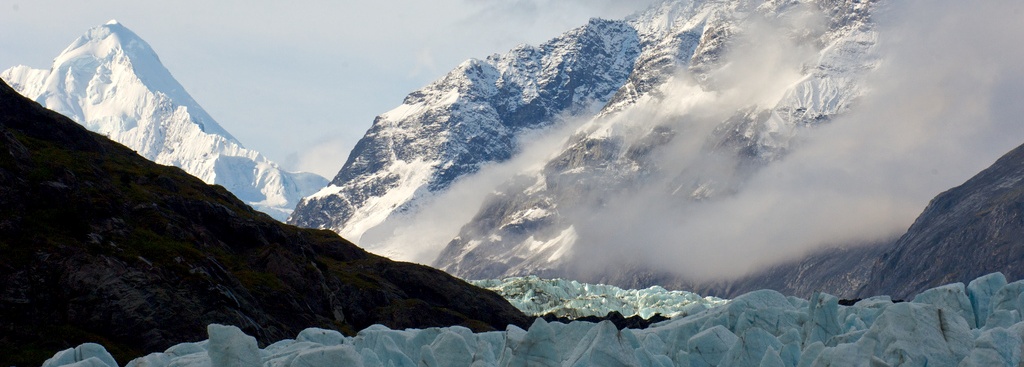 Norské Reálie – členění Norska
Kraje, obce (komuny), zámořská území
Norské regiony - Landsdeler
Nordnorge
Trøndelag
Vestlandet
Østlandet
Sørlandet

(Midt-Norge)
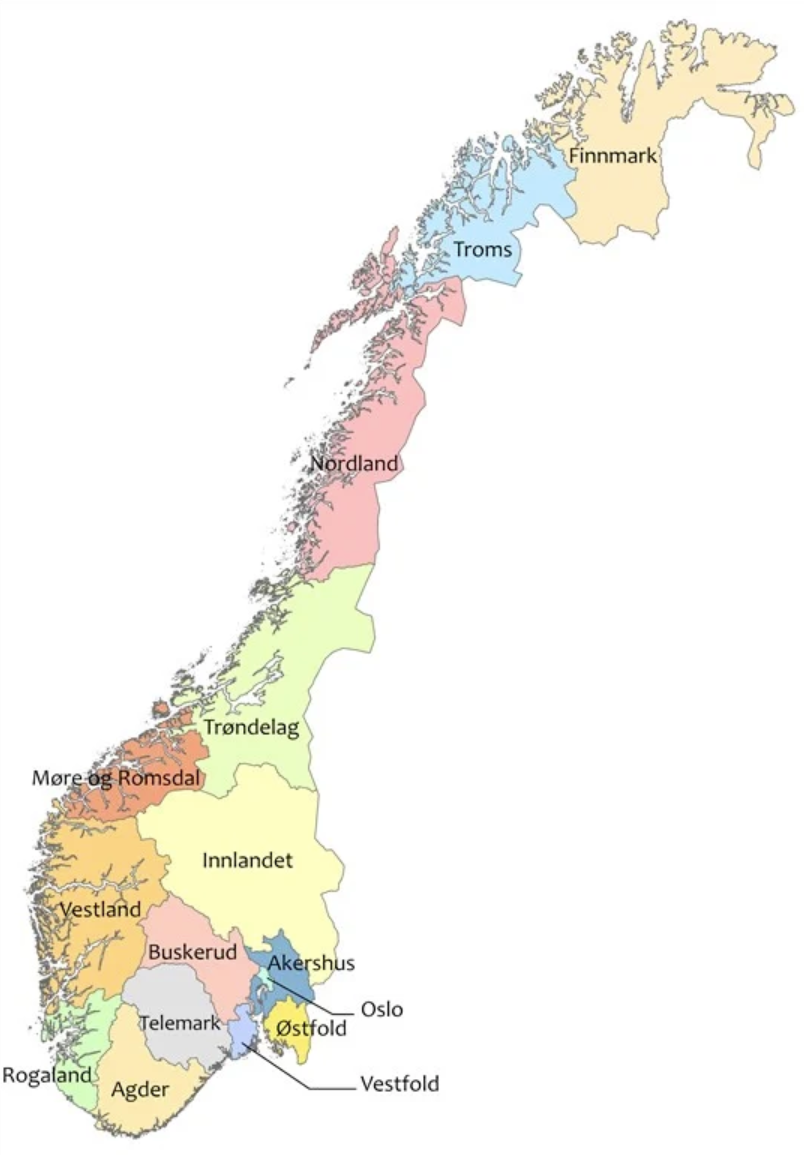 Kraje - Fylker
Nově 15 krajů
Troms 
Finnmark
Nordland
Trøndelag
Møre og Romsdal
Vestland
Rogaland
Agder
Vestfold 
Telemark
Buskerud
Innlandet
Østfold
Oslo
Původní kraje:
Finnmark, Troms, Nordland, Nord/Sør-Trøndelag, Sogn og Fjordane, Hordaland,, Vest / Aust Agder, Oppland, Hedmark,
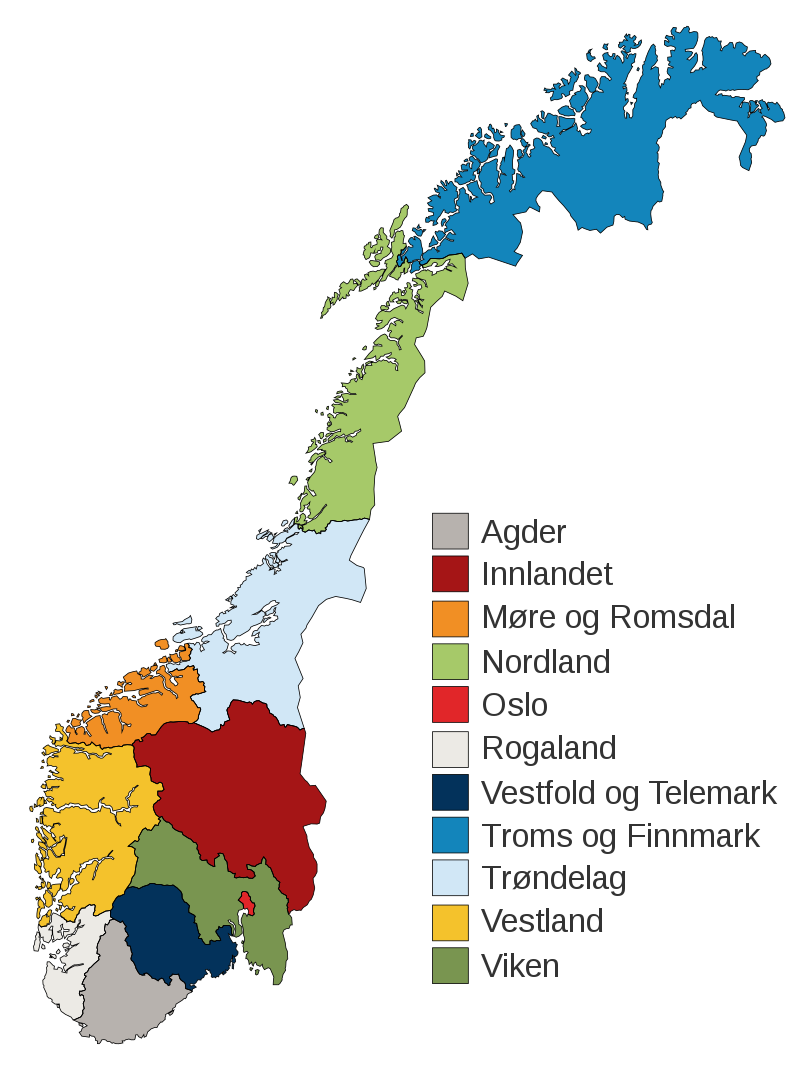 Kraje
Vznik v roce 1919 – návaznost na původní uspořádání – Amty, 20 krajů
Do roku 1972 měl Bergen vlastní kraj, do roku 2018 byl Trøndelag Jižní a Severní
Od 1.1.2020 do 31.12.2023 nově 11 krajů
Krajské úřady – Fylkeskommunen – volené krajské zastupitelstvo
Fylkesmannen – Zástupce státu v kraji (neplést s hejtmanem – fylkesordfører), kontrolní a odvolací instance
Nižší územně správní celky - kommuner
Nově 357 komun/obcí/municipalit
Nejnižší správní celek, vznik na konci 19. století na základě původních farností
Guovdageaidnu – Kautokeino 9707,34 km2, Kvitsøy 6,29 km2
Utsira 198 obyvatel, Oslo 717 700
Různé preferované jazyky – neutrální x bokmål x nynorsk (navíc sámština a kvenština)
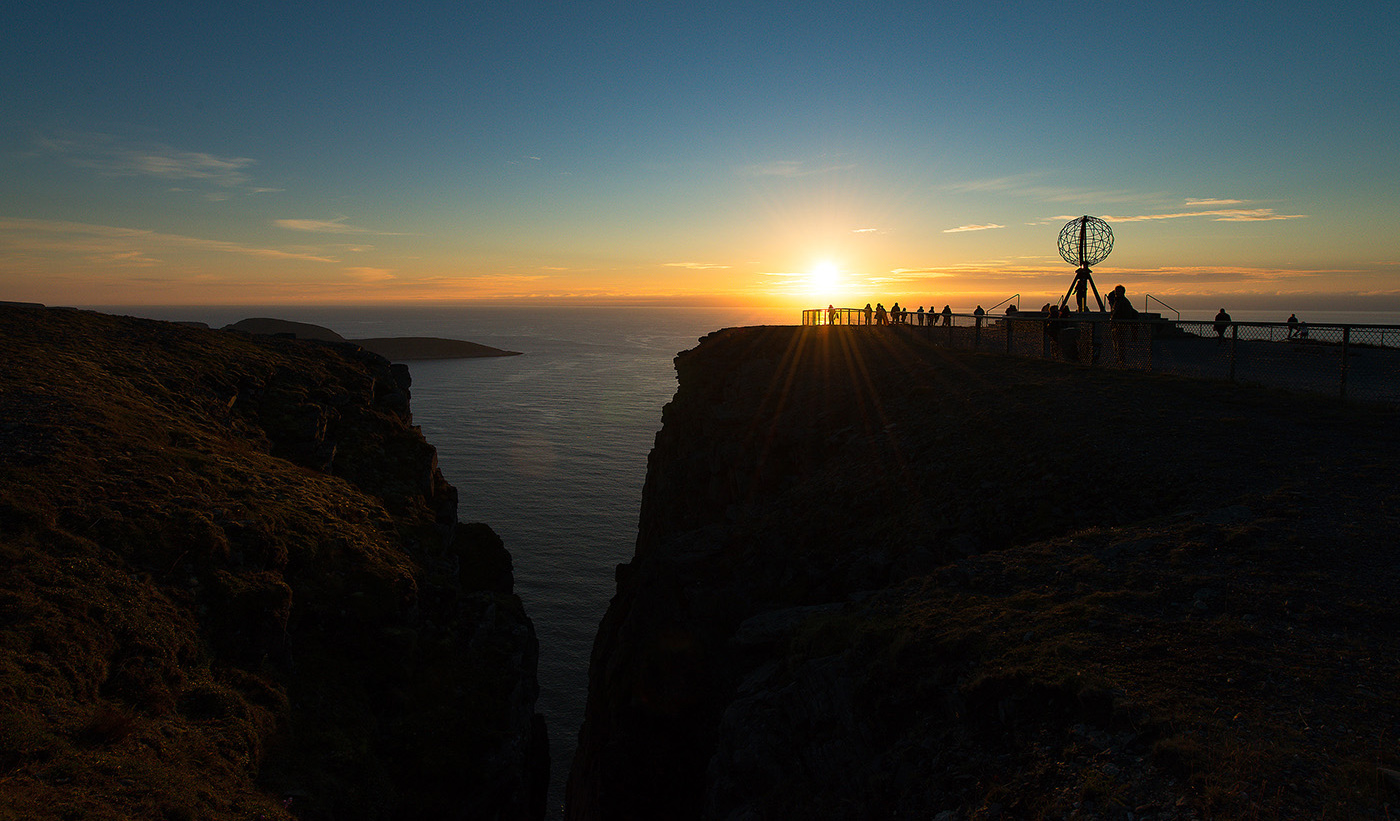 Finnmark
Rozloha cca 48 500 km2, cca 75 000 obyvatel
Hlavní a největší město je Vadsø – město 4,5 tis., komuna 5,5 tis. obyv
Další města – Alta (největší – 16 000 obyv.), Hammerfest, Kirkenes
Sámská a kvenská menšina – v Karasjoku je Sámský parlament
Subarktické klima, ovlivněné Golfským proudem
Chov sobů, rybolov, těžba ropy za polárním kruhem?
Nordkapp, hranice s Ruskem a Finskem, Finnmarkvidda, 5 národních parkůem
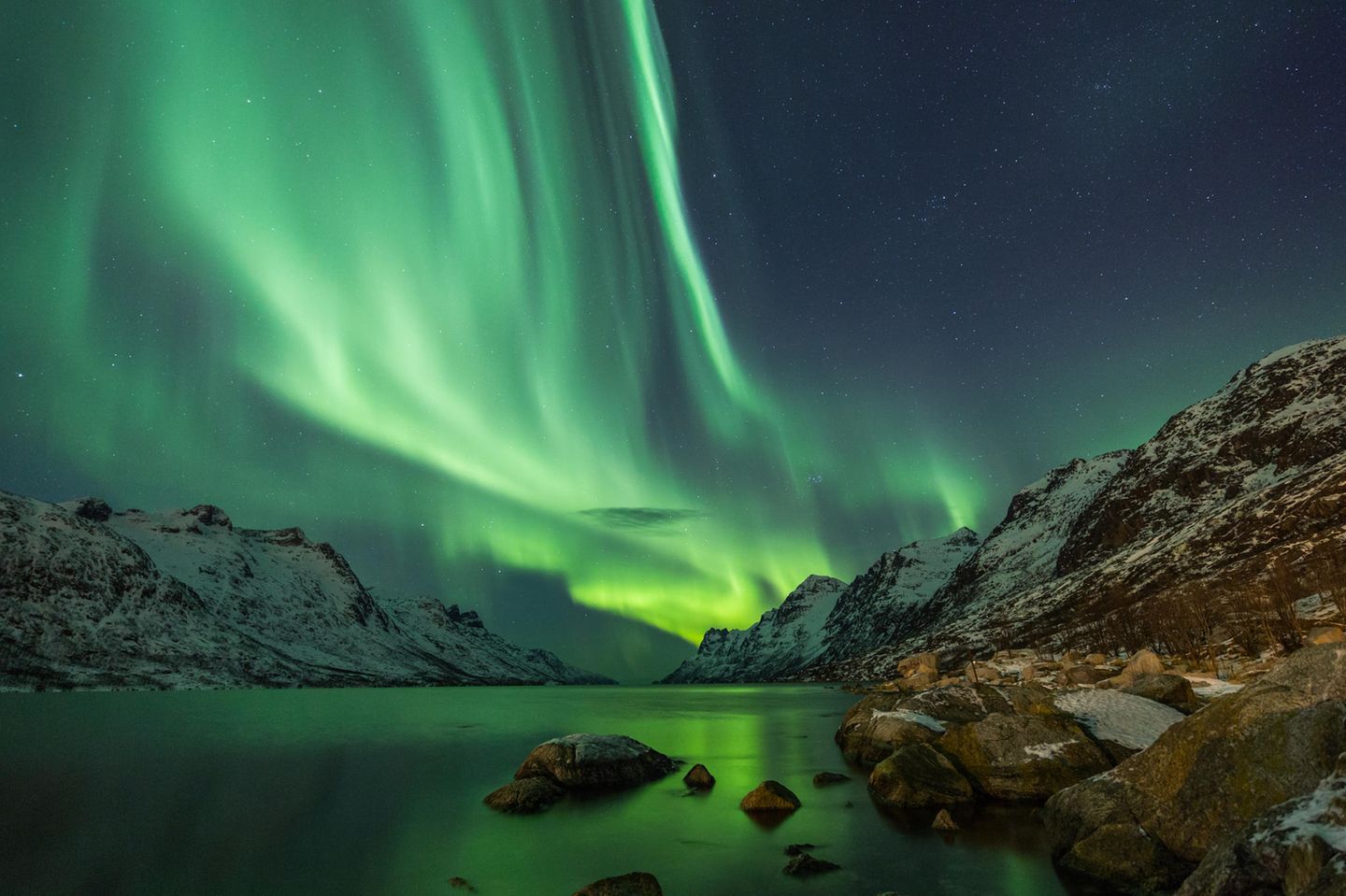 Troms
Rozloha cca 26 000 km2, cca 170 000 obyvatel
Hlavní a největší město je Tromsø – město 38 tis., komuna 75 tis. obyv
Další města – Harstad, Bardufoss,
Sámská a kvenská menšina
Univerzita v Tromsø – Norges akrtiske universitet
Subarktické klima, ovlivněné Golfským proudem
Rybolov, turismus, 4 národní parky
Hranice s Finskem a Švédskem
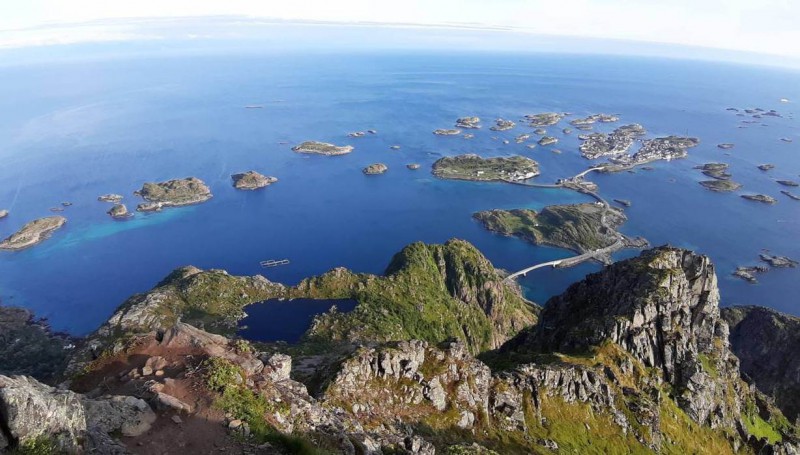 Nordland
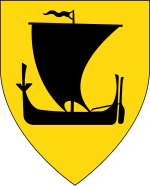 Rozloha 38 000 km2, 243 000 obyvatel
Hlavní a největší město je Bodø (53 000 obyv.)
Historický kraj, fylkesmannen je zodpovědný také za ostrov Jan Mayen
Další města – Mo i Rana, Narvik
Souostroví Lofoty, tímto krajem prochází polární kruh
Do Bodø vede železniční trať z Oslo
Výroba elektřiny, těžký průmysl, těžba rud, zpracovatelský průmysl, rybolov, zemědělství
Universitet NORD, v Bodø a na mnoha dalších místech
8 národních parků, 18 tis. ostrovů, 28 tis. jezer
Národní hora Stetind, vír Saltstraumen, největší norský ostrov Hinnøya, ledovec Svartisen
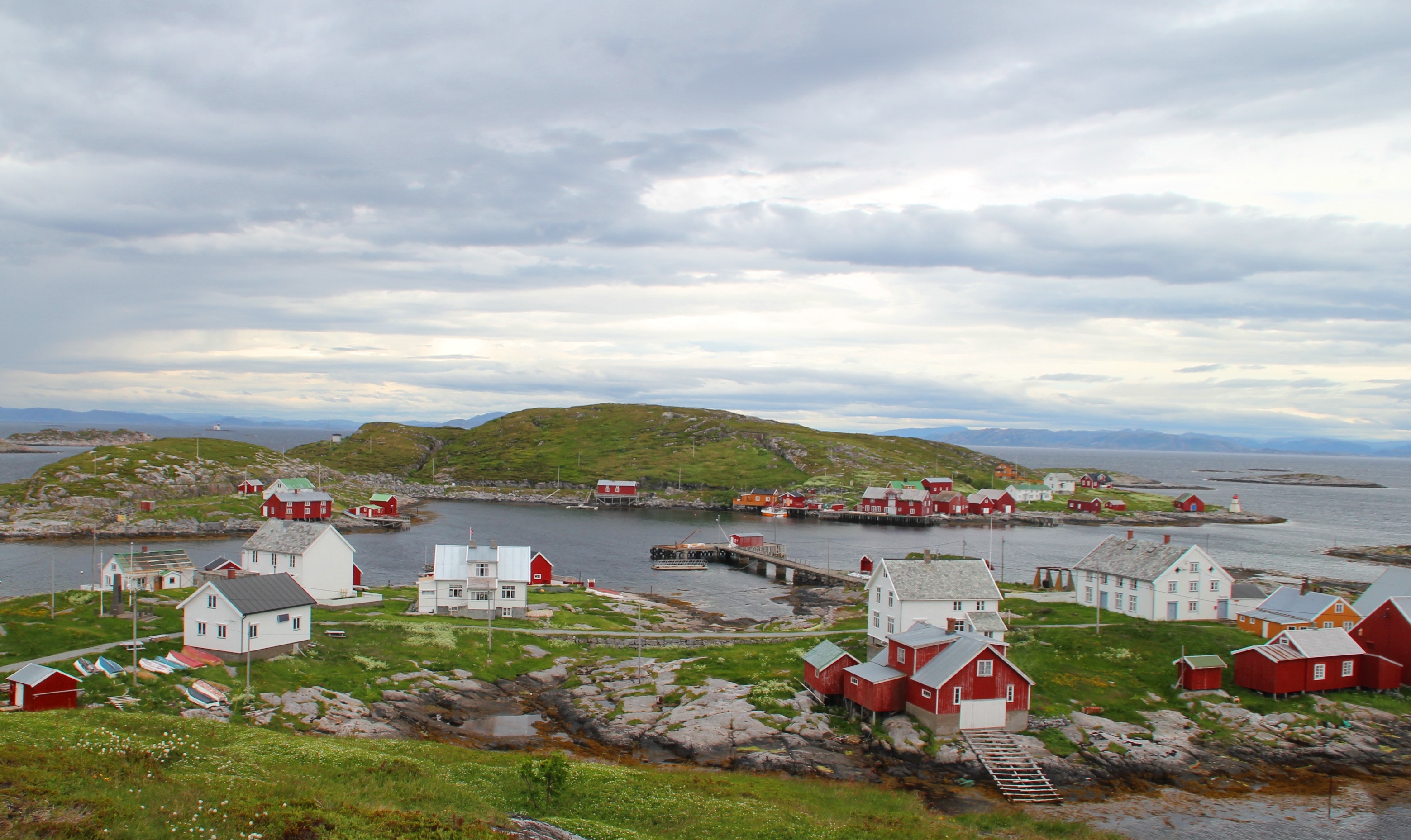 Trøndelag
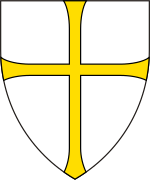 Rozloha 42 000 km2, 480 000 obyv.
Největší město je Trondheim, hlavní Steinskjer a Trondheim
Historický kraj, původně Jižní a Severní Trøndelag, Arcibiskupství Nidaros
Obyvatelé jsou Trøndere, dialekt trøndersk
Další města – Orkanger, Stjørdal, Steinkjer, Røros
Rybolov – většina norské produkce lososů pochazí z okolí ostrova Hitra, výroba elektřiny – voda i vítr, ropný průmysl – vývoj, Equinor, zemědělství
NTNU, Nobelova cena
Noviny Adresseavisen – nejstarší norský denník
Nidarosdomen – korunovace norských králů
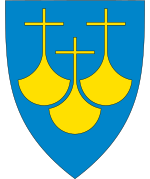 Møre og Romsdal
Rozloha 14 500 km2, 270 000 obyv.
Hlavní město Molde, největší Ålesund, Kristiansund
Skládá se z Sunnmøre, Nordmøre a Romsdal
Historický kraj, častá emigrace z tohoto kraje
Preferuje se nynorsk
Kraj fjordů a hor
Jedna železnice, množství trajektů, mostů a tunelů
Rybolov, turismus, zemědělství, třetina norské elektřiny z tohoto kraje, ropný průmysl, nábytkářství
Høgskolen i Molde
Trollí stěna, Atlantská cesta, Geiranger  - UNESCO, bohatá historie turismu
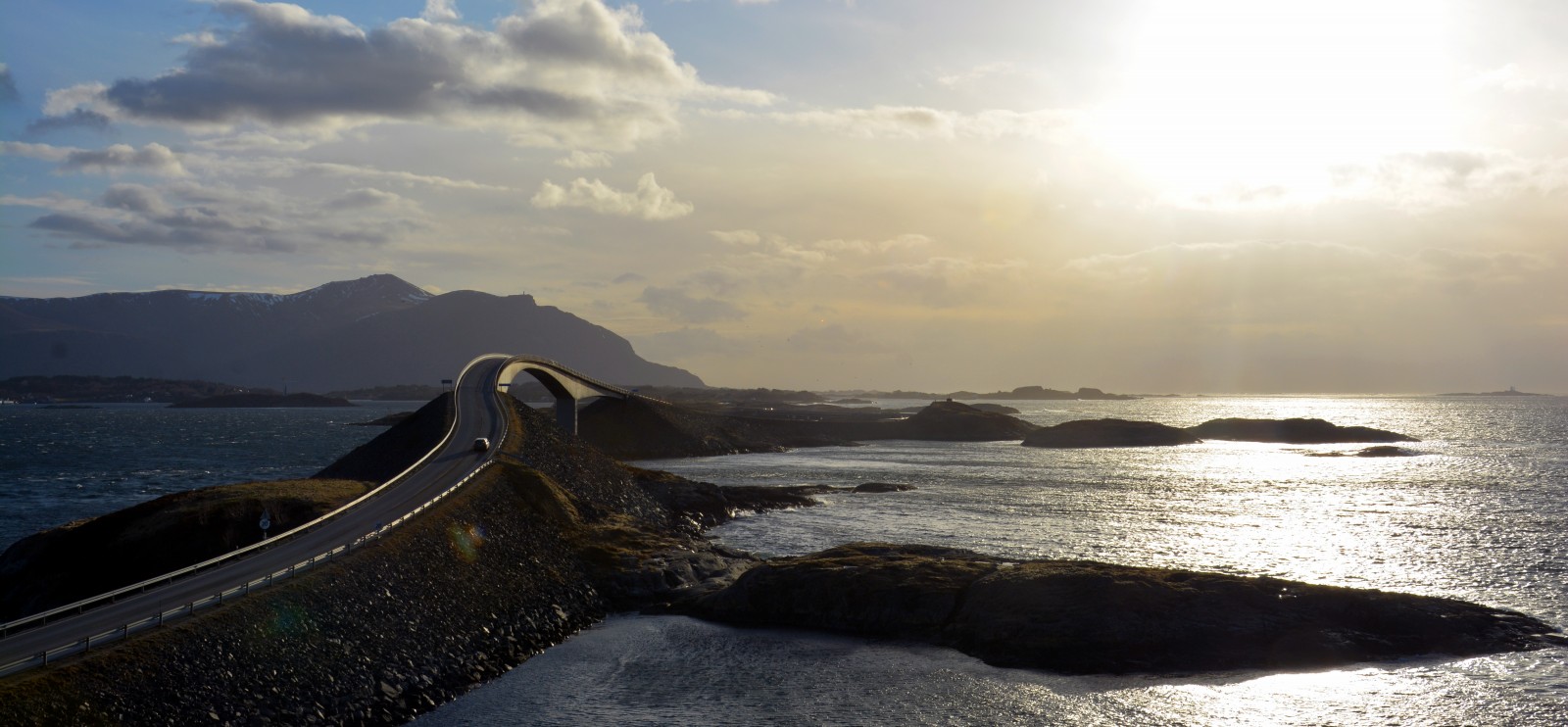 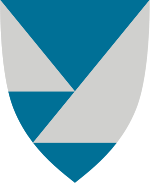 Vestland
Rozloha 34 000 km2, 650 000 obyv.
Největší Bergen, Fylkesmann sídlí v Leikangeru (kanceláře po celém kraji) 
Skládá se z dřívějších krajů Hordaland a Sogn og Fjordane
Města Sogndal, Askøy, Førde, Voss
Preferuje se nynorsk
Původní Sogn og Fjordane plný fjordů a hor, málo obyvatel, většina obyvatel v původním Hordalandu
Největší a nejdelší fjord Sognefjorden, největší ledovec Jostedalsbreen
Bergen býval hlavním městem Norska, hanzovní město, v této části státu se Norsko začalo formovat
Universitetet i Bergen, Høgskolen på Vestlandet
Trolltunga, Bryggen, Stavkirker, Voringfoss a jiné vodopády
Bergensbanen – železnice přes hory Bergen - Oslo
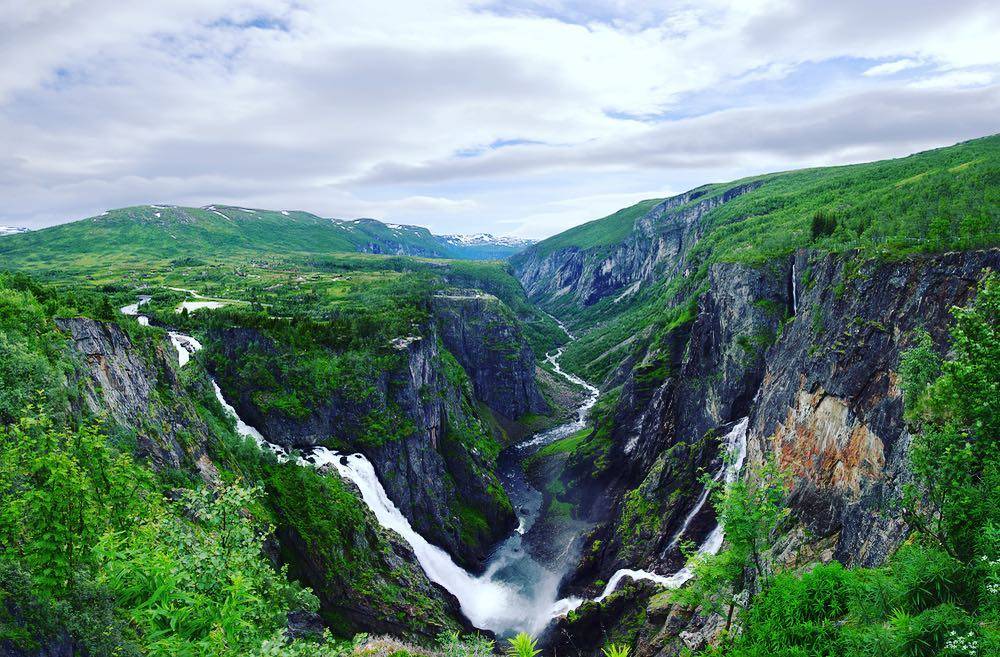 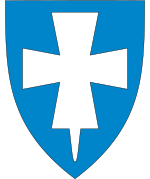 Rogaland
Rozloha 9 000 km2, 500 000 obyv.
Hlavní a největší město Stavanger
Historický kraj, vikingové, ranné křesťanství
Města Haugesund, Sandnes, Egersund
Mnoho fjordů, hor a jezer, úrodné části
Stavanger hlavní ropné město Norska, velký rozvoj v 2. polovině 20. století
Rybolov, zemědělství, průmysl napojený na ropný průmysl, metalurgie
Universitetet i Stavanger
Díky penězům z ropy jsou zde velké stavební projekty – Ryfast o Rogfast
Preikestolen, Kjeragbolten, Gamle Stavanger
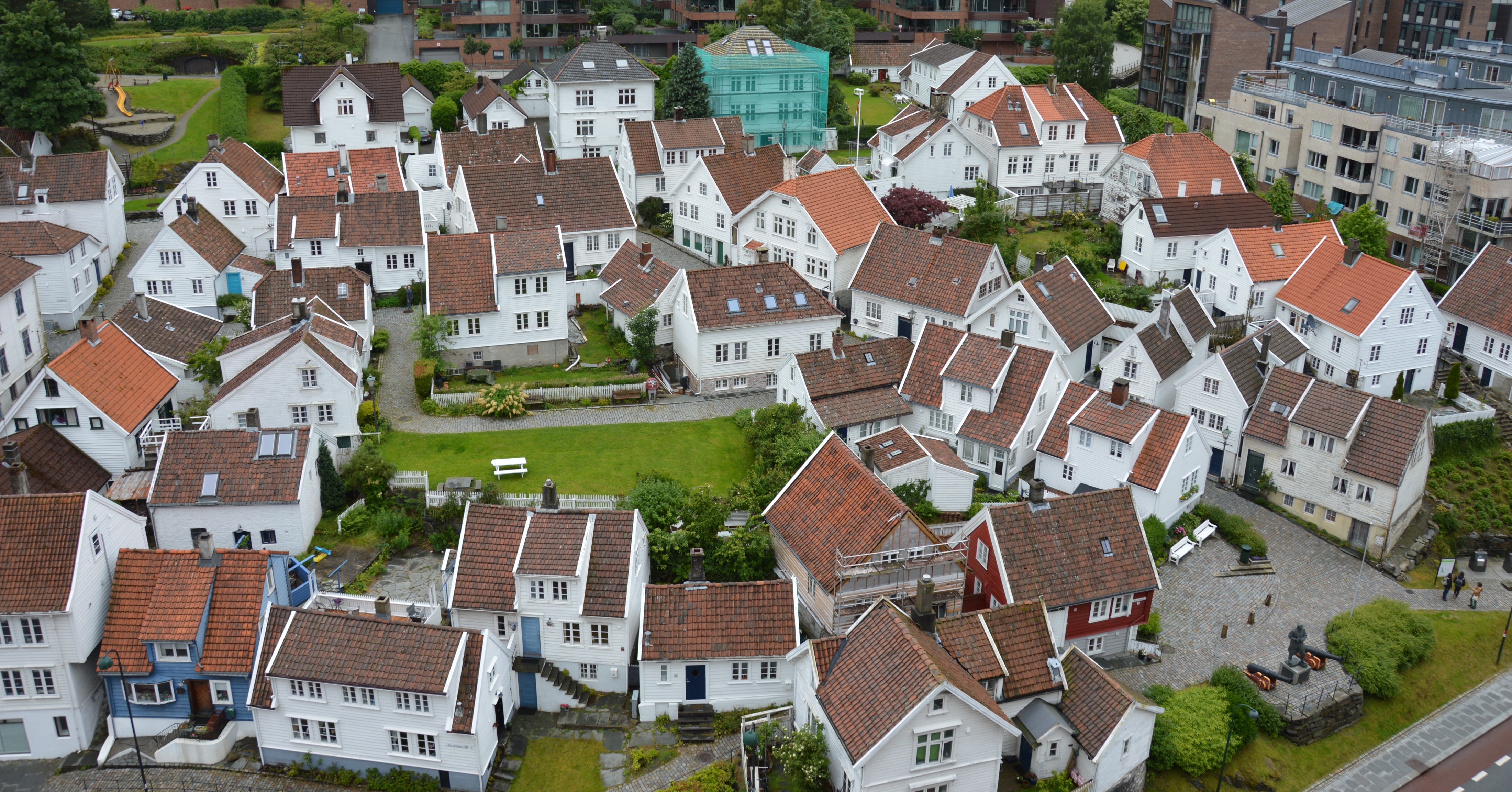 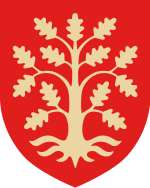 Agder
Rozloha 16 500 km2, 320 000 obyv.
Největší město Kristiansand, Fylkesmannen sídlí v Arendalu
Vznikl sloučením Východního a Západního Agderu, historický název kraje, místní se nazývají egder.
Města Grimstad (Henrik Ibsen), Mandal (komuna Lindesnes)
Nynorsk i Bokmål oblasti
Mnoho fjordů a jezer, náhorní plošiny, úrodné části
Kristiansand založen jako vojenská pevnost Kristiánem IV. v 17. století
Rybolov, zemědělství, turismus – norská riviéra
Universitetet i Agder
Největší („jediná“) norská zoologická zahrada Kristiansand Dyrepark
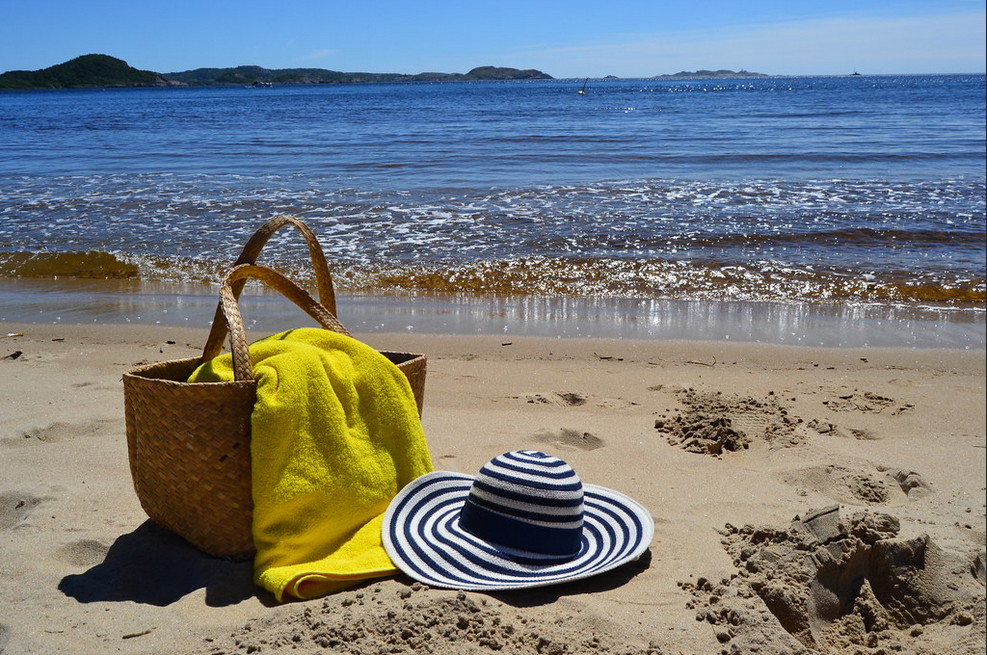 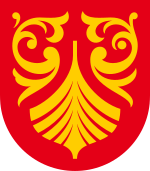 Telemark
Rozloha 15 000 km2, 178 000 obyv.
Hlavní a největší město Skien/Porsgrunn (Henrik Ibsen), Fylkesmann sídlí v Tønsbergu (Vestfold)
Města Bø, Notodden
Nynorsk i Bokmål oblasti
Mnoho jezer a lesů, náhorní plošiny, úrodné části
Historicky nejbohatší regiony – stavba lodí
Rybolov, lesnictví, zemědělství, energetika (Rjukan)
Universitetet i Sør-Øst Norge
Plavební kanál – Telemarkskanalen
Velká farmářská tradice, lyžaři
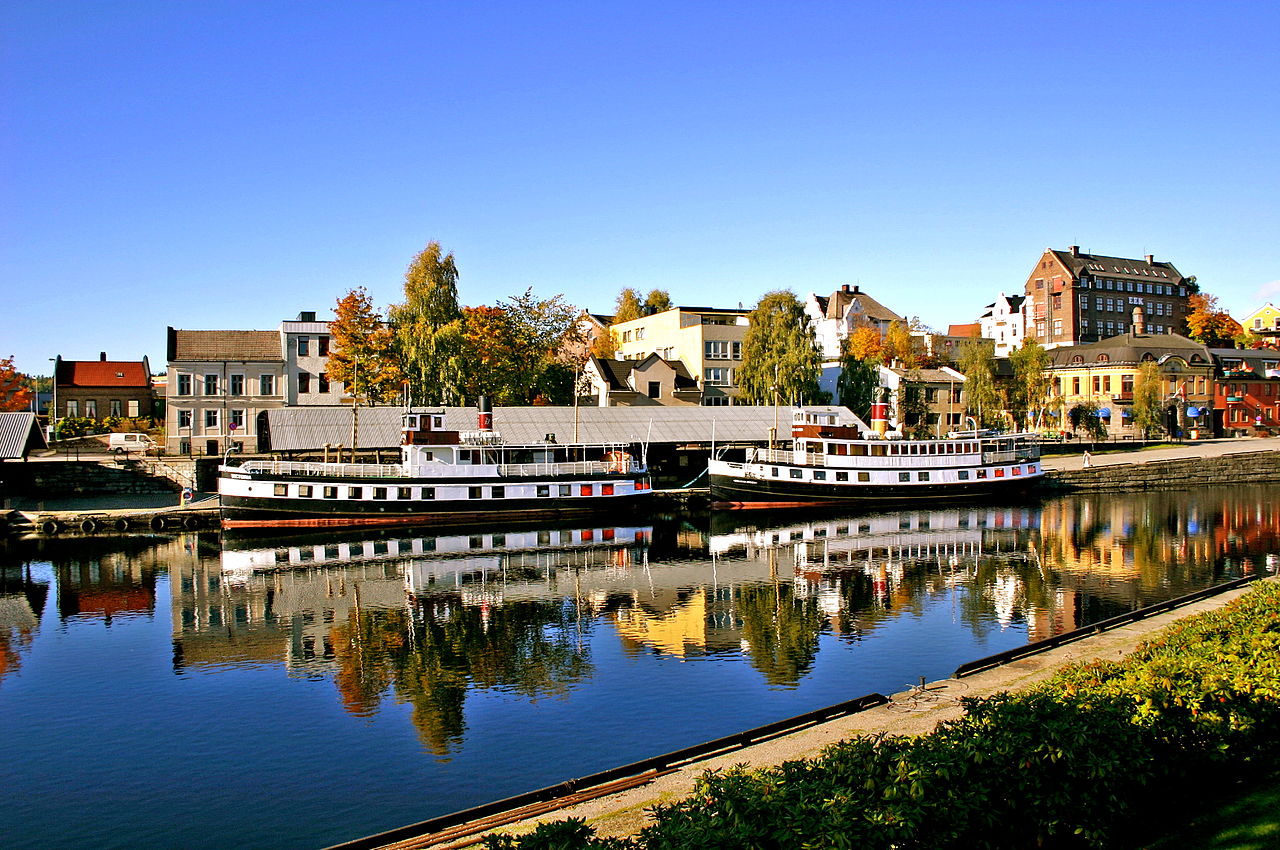 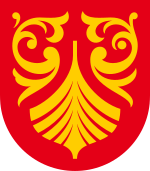 Vestfold
Rozloha 2 200 km2, 256 000 obyv.
Největší město Sandefjotd, Fylkesmann sídlí v Tønsbergu
Města Larvik, Horten 
Převážně Bokmål oblasti
Pobřežní oblast, mnoho ostrovů a poloostrovů
Nejstarší města v Norsku – Kaupang (vykopávky),  Tønsberg
Historicky nejbohatší regiony – stavba lodí
Universitetet i Sør-Øst Norge
Rybolov, lov velryb
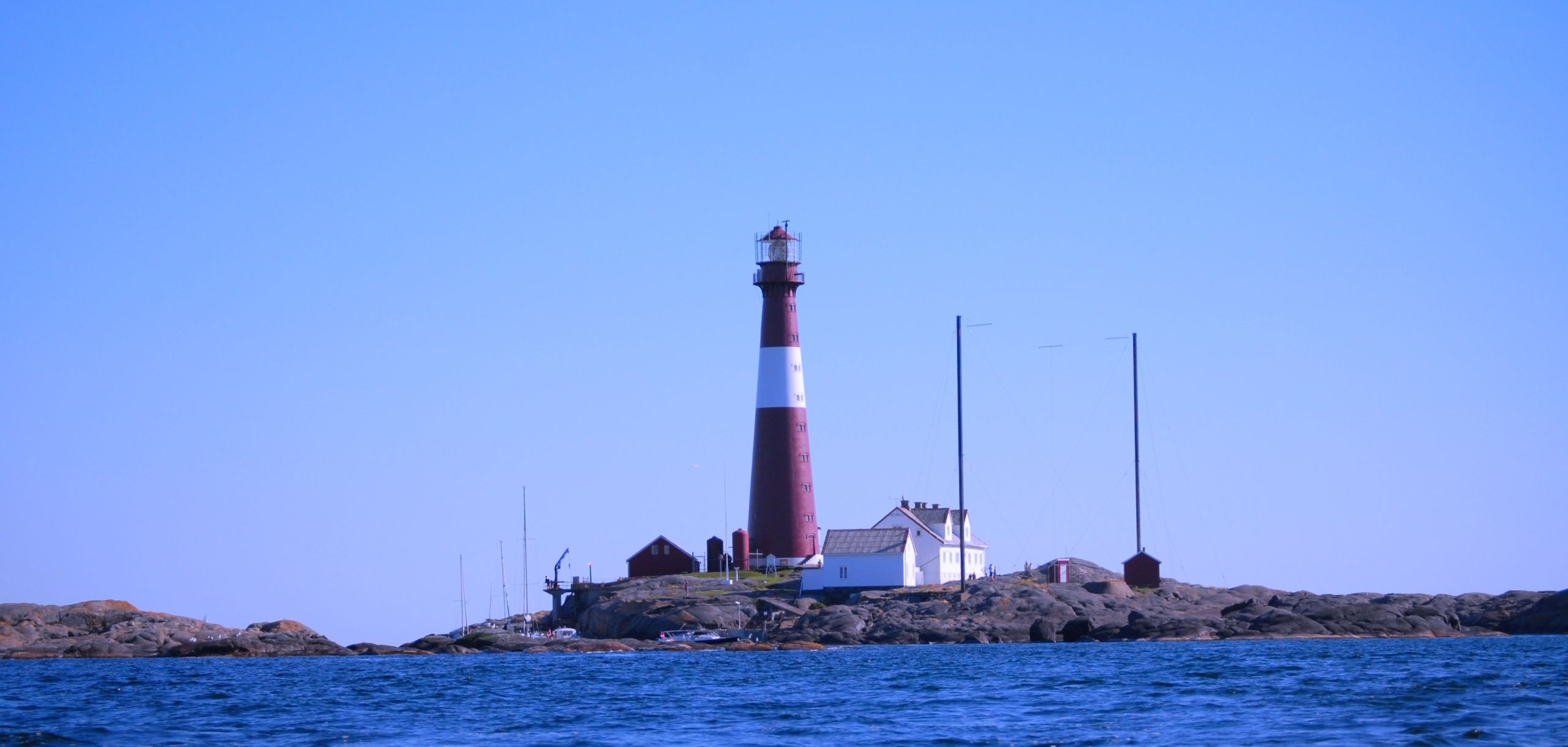 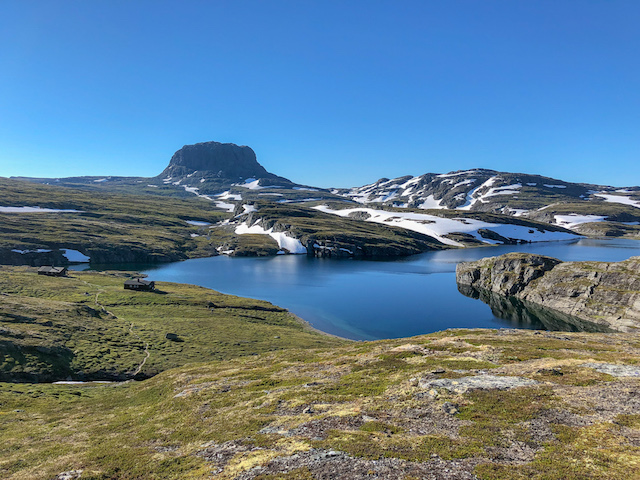 Buskerud
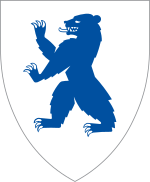 Rozloha 14 700 km2, 270 000 obyv.
Hlavní město Drammen
Název Buskerud – Biskopsgård/rydningen
Města Kongsberg, Hønefoss, Hokksund
Bokmål oblasti, na západě trochu Nynorsku
Mnoho jezer a lesů, náhorní plošiny, úrodné části, Hardangervidda
Historicky nejbohatší regiony kolem Oslo + Kongsberg - stříbro
Hospodářství – Kongsberg, lesy, služby kolem Drammen, bez jednoho převládajícího průmyslu
Universitetet i Sør-Øst Norge (některé fakulty), Høgskoler
Skokanský můstek - Vikersundbakken
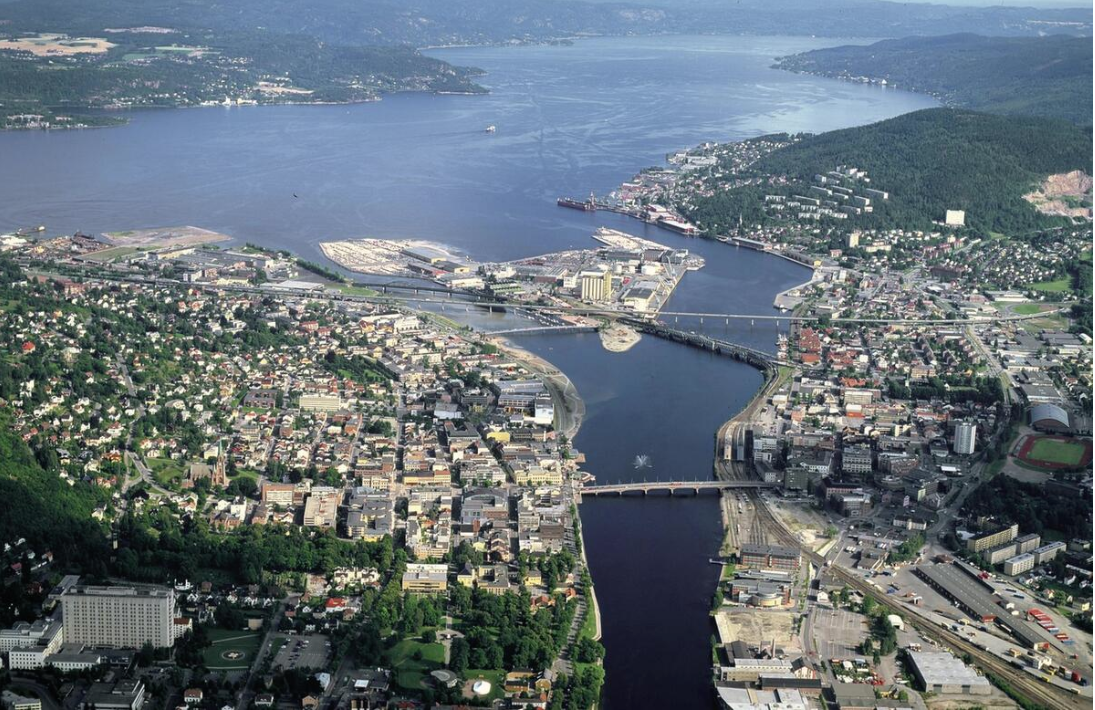 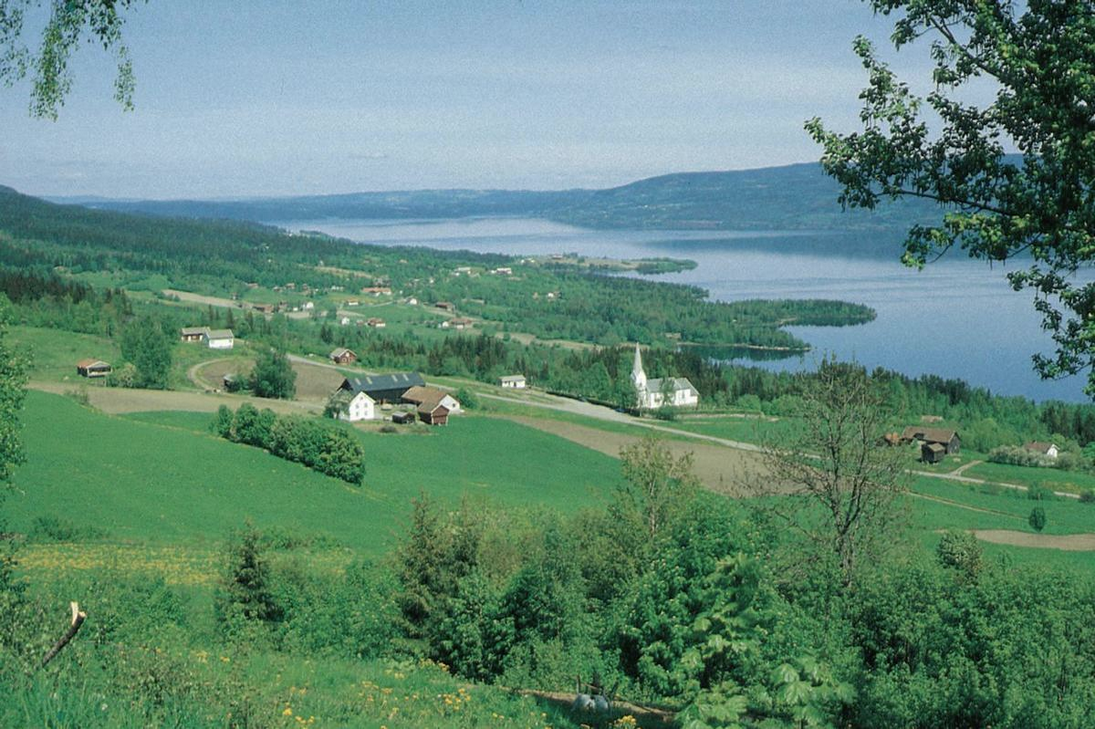 Akershus
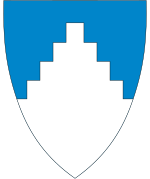 Rozloha 5 800 km2, 730 000 obyv.
Hlavní město Oslo/Moss
Název – podle Akershus festning
Města Bærum, Lillestrøm, Asker – okolí Oslo, Eidsvoll
Bokmål oblasti
Mnoho jezer a lesů, velmi úrodné části, Historicky nejbohatší regiony kolem Oslo
Různé univerzity a vysoké školy
Gardermoen a Flytoget, T-bane
Množství ostrovů, řek a jezer
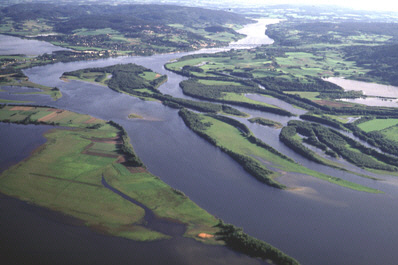 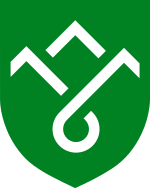 Innlandet
Rozloha 52 000 km2, 380 000 obyv.
Hlavní město Hamar, Fylkesmann sídlí v Lillehammeru
Vznikl sloučením Hedmarku a Opplandu, kritici jsou proti novému ahistorickému názvu, oblast se od středověku jmenovala Oppland
Města Gjøvik, Elverum, Kongsvinger
Nynorsk i Bokmål oblasti
Mnoho hor, jezer a lesů, náhorní plošiny
Národní parky – Jotunheimen, Rondane, Langsua, Breheimen
Nejvyšší hora severu – Galdhøpiggen, největší norské jezero – Mjøsa, nejdelší řeka Norska - Glomma
Lesnictví, zemědělství
OL 1994
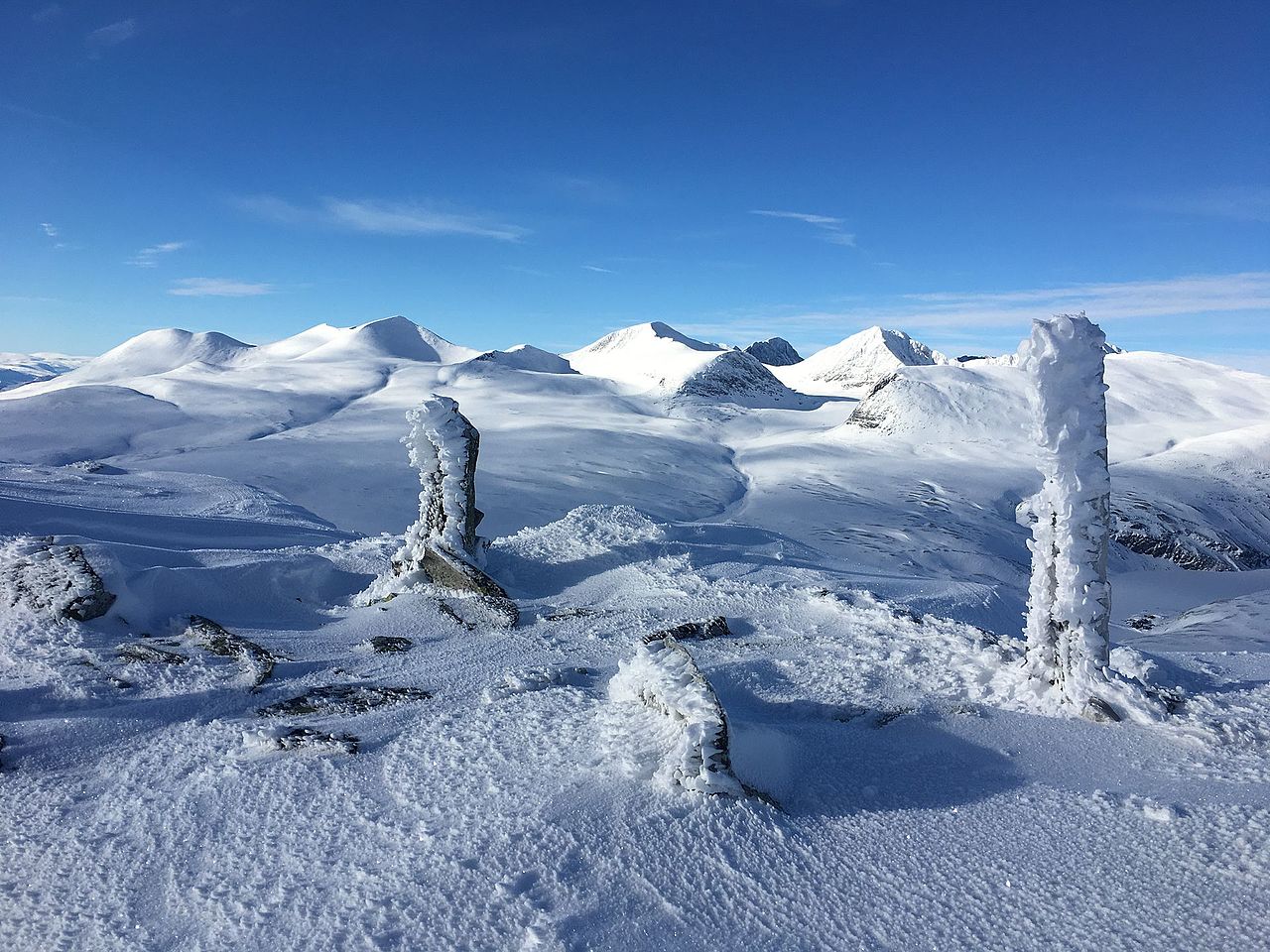 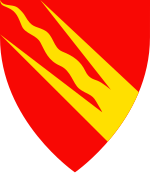 Østfold
Rozloha 4 000 km2, 310 000 obyv.
Největší město Fredrikstad, Fylkesmann sídlí v Sarpsborgu, administrativa i v Mossu
Další města Halden, Askim
Bokmål oblasti
Pobřežní oblast, mnoho ostrovů a poloostrovů
Hraničí se Švédskem – velký vliv
Harryhandel – silnice E6
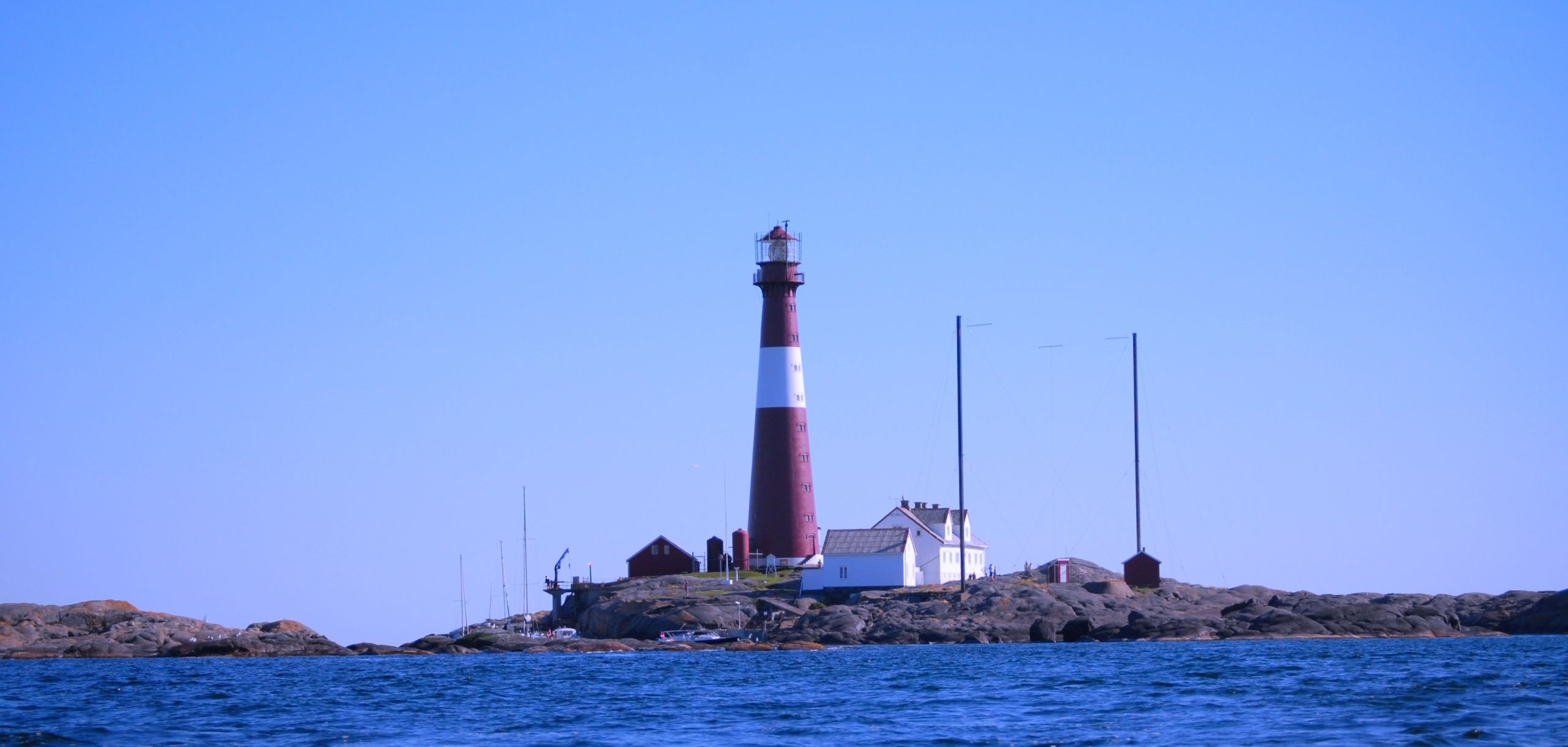 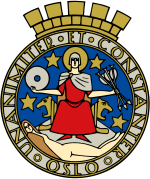 Oslo
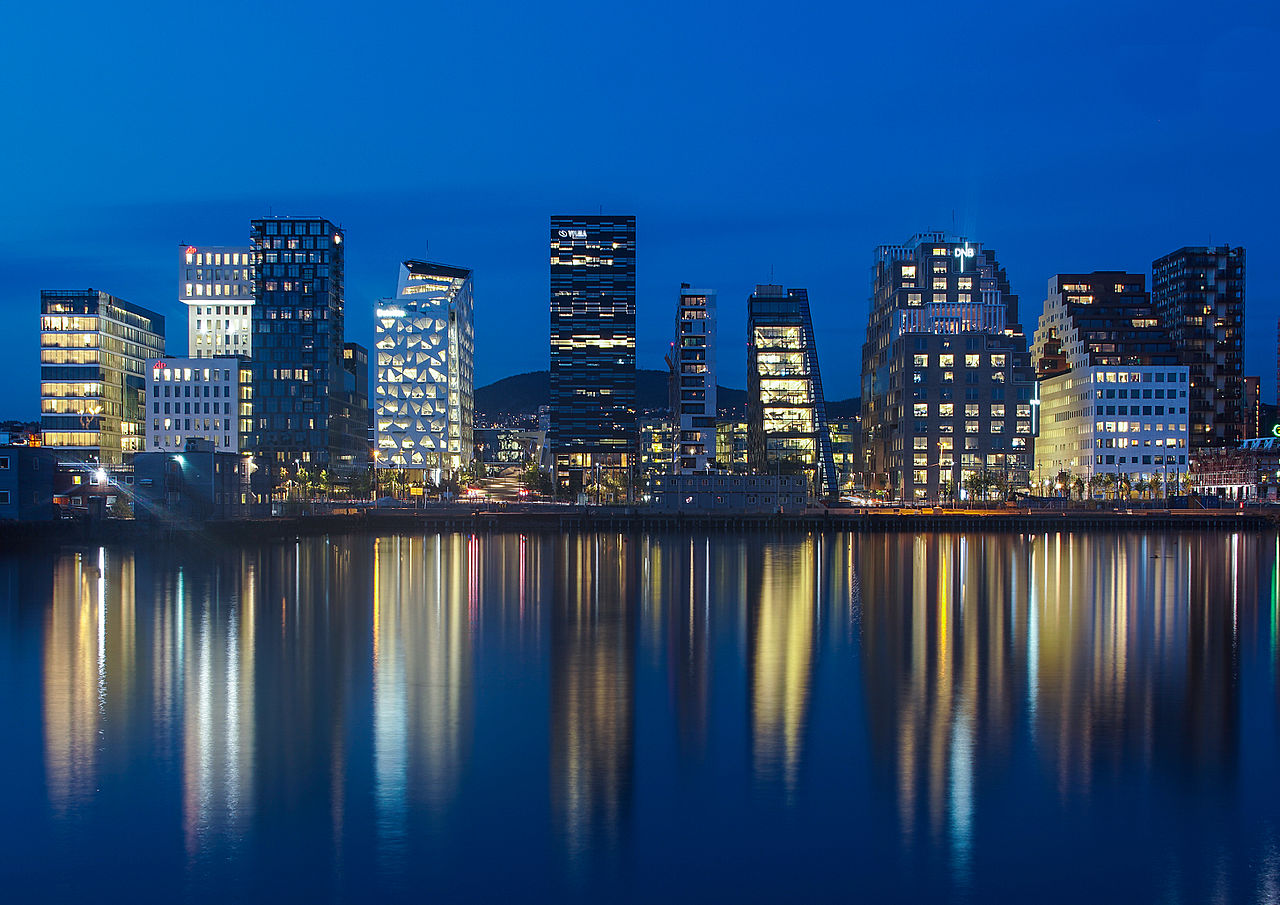 Hlavní město Norska, 1624-1925 Christiania/Kristiania, Hovedstaden
Cca 700 000 obyv. (1 100 000 se sousedícími komunami)
Původně dvě komuny – Oslo/Christiania a Aker
Dvě třetiny města jsou lesy a jezera, „prales“ Svartdalen
Město se neoficiálně dělilo na Vestkant a Østkant
Původně průmyslové město, dnes služby a centra společností
Slottet, Holmenkollen, Bygdøy, Frognerparken, Karl Johans gate, Operahuset
OL 1952
Universitetet i Oslo – Blindern, Oslomet – storbyuniversitetet, celá řada dalších vysokých škol
Metro – T-banen, tramvaje, přívozy
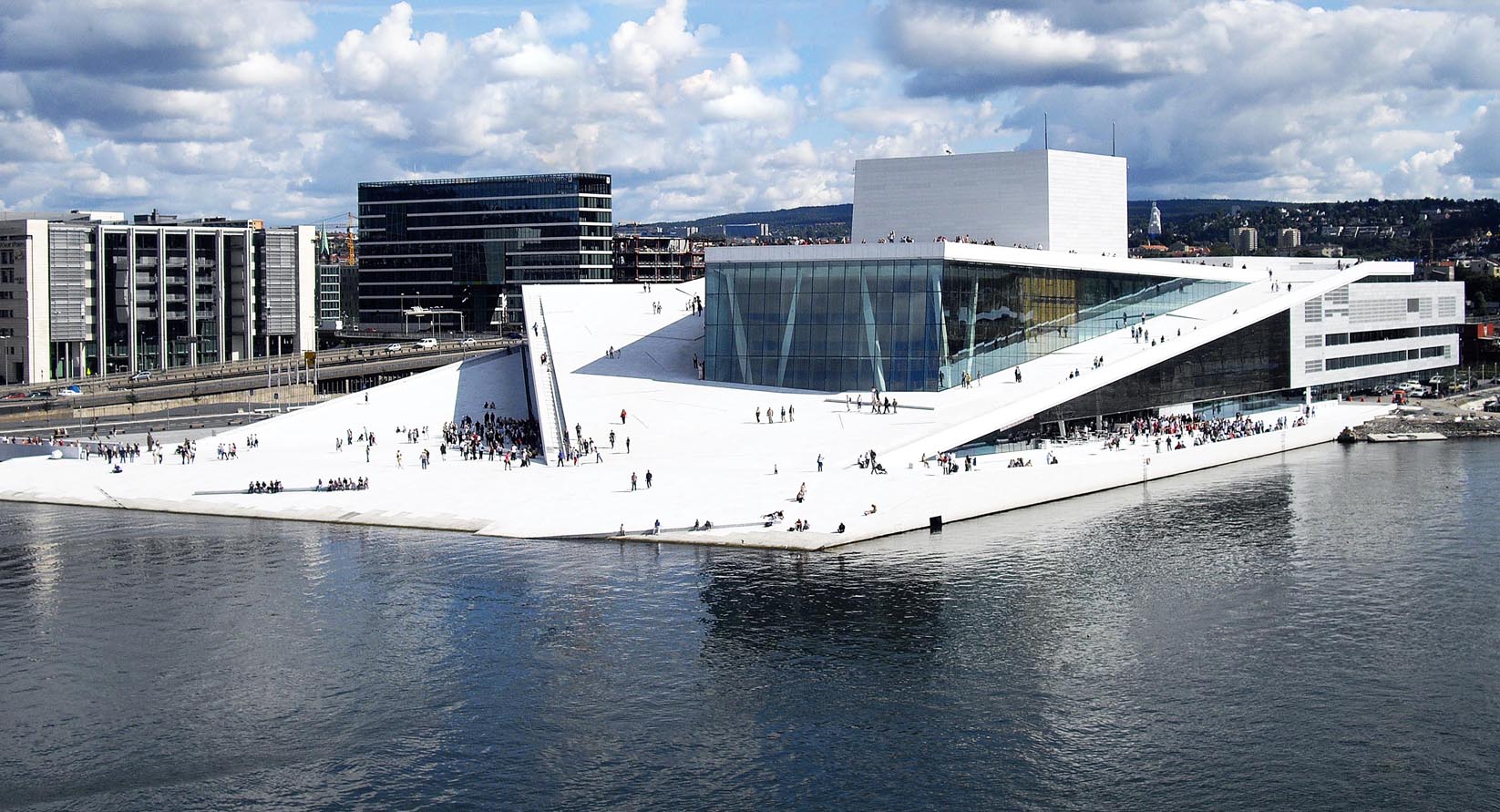 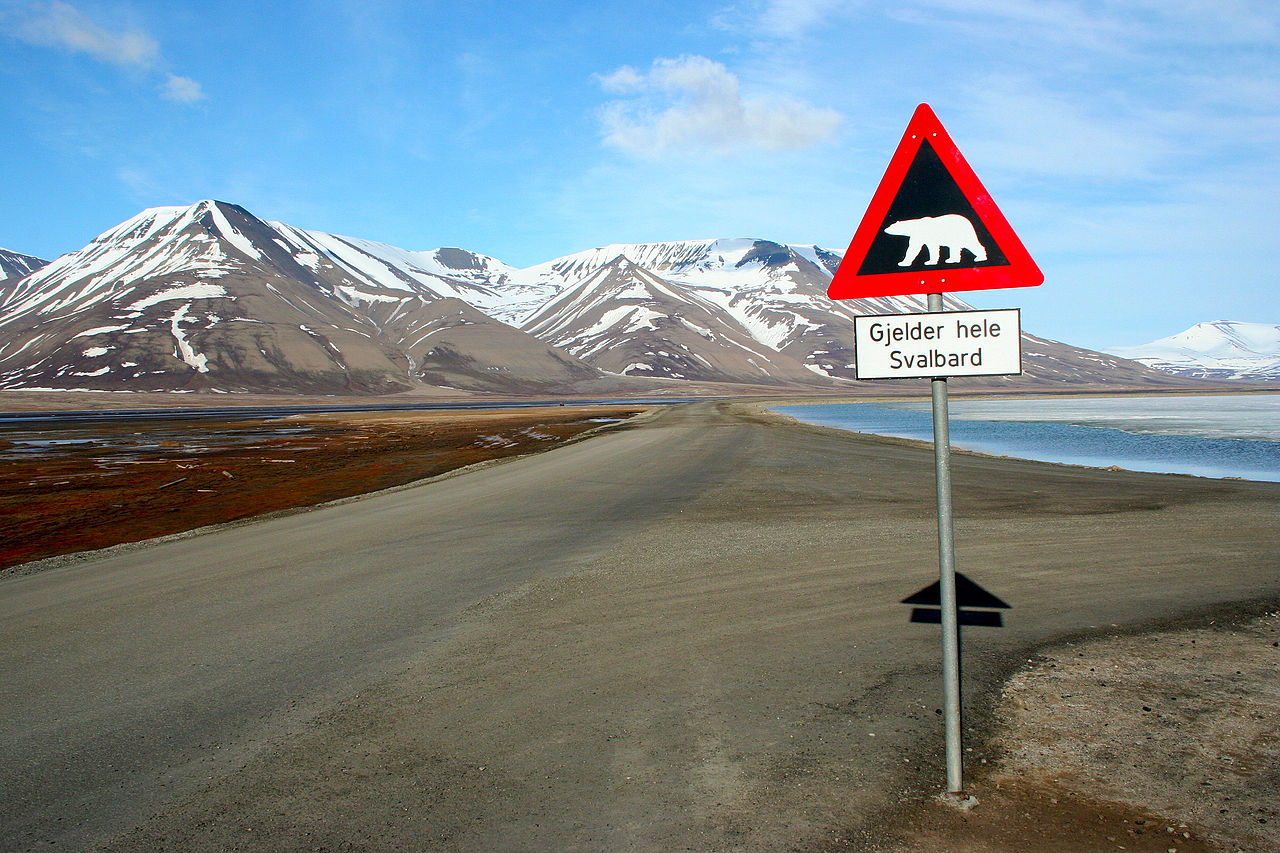 SVALBARD – ŠPICBERKY






1000 km od severního pólu
Souostroví, největší ostrov Spitzbergen
Norsko toto souostroví spravuje na základě Svalbardtraktaten
Většinu ostrova ve „vlastnictví“ norského státu, 4% Spitsbergen Kullkompani, Trust Agrikugol 0,4 % a zbytek soukromníci
Hlavní město Longyearbyen, dále Barentsburg, Ny Ålesund, Pyramiden
Těžba uhlí, turismus, národní parky, lední medvědi
Součástí Špicberk je i Bjørnøya
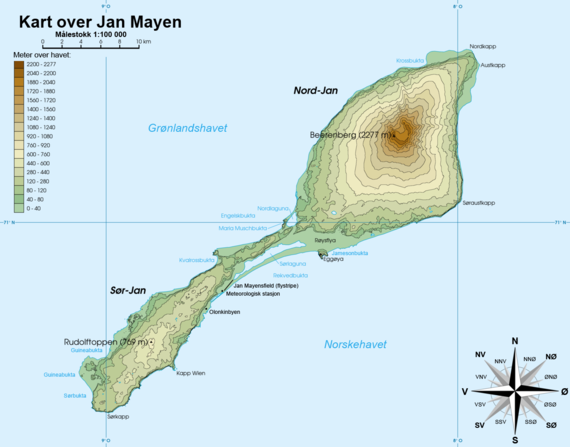 Jan Mayen
460 km od Grónska, 560 km od Islandu
Spravován z Bodø
Částečně pokryt ledovcem, nejsevernější aktivní sopka na světě - Beerenberg
Ostrov znám v době vikingů, znovu objeven v 17. století, základna pro lov velryb, na konci 19. století vědecká stanice Rakouska-Uherska
Na začátku 20. století norská meteorologická stanice – okupace, od roku 1930 součástí Norska
Dnes přírodní rezervace
18 obyvatel – vojáci a meteorologové - Olonkinbyen
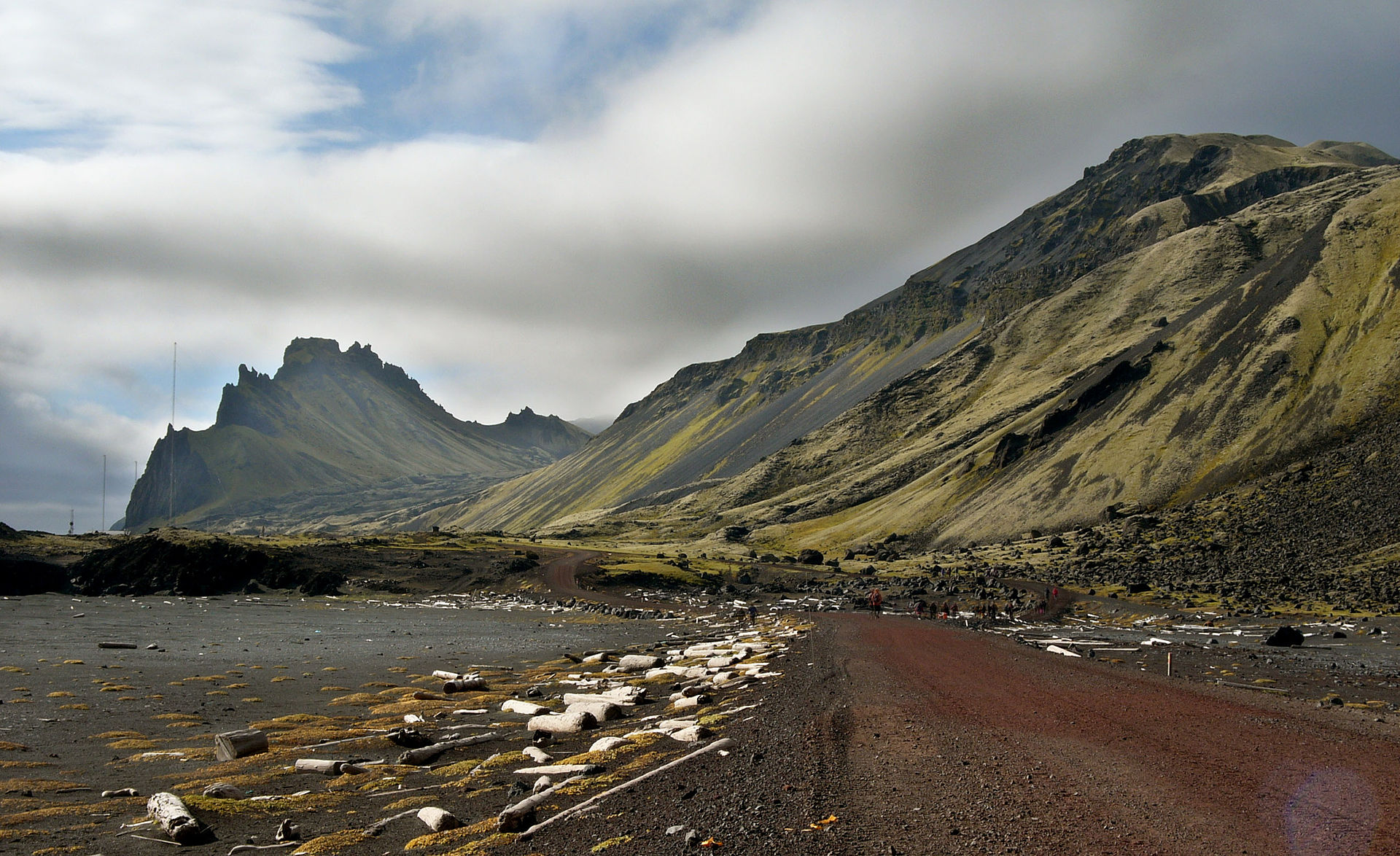 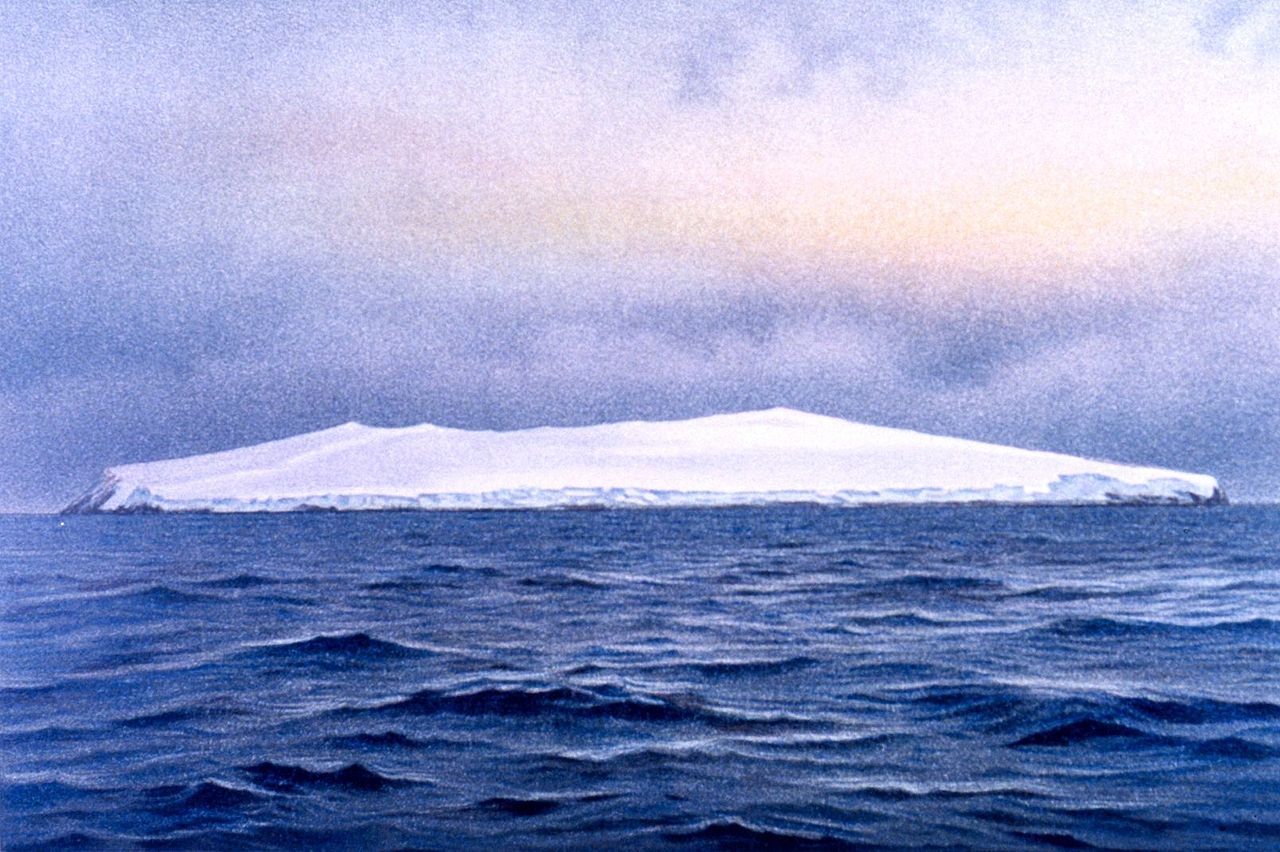 Země královny Maud
V roce 1939 anektováno Norskem, status biland – zámořské teritorium, spolu s Bouvetøya a Peter I Øya
Německo chtělo tuto oblast anektovat – poslalo žádost pár týdnů po norské žádosti
2 700 000 km2 – není součást Norského království
Desítky výzkumných stanic – celoroční stanice Troll – v roce 2009 schůze ministrů životního prostředí, mimo jiné z Česka
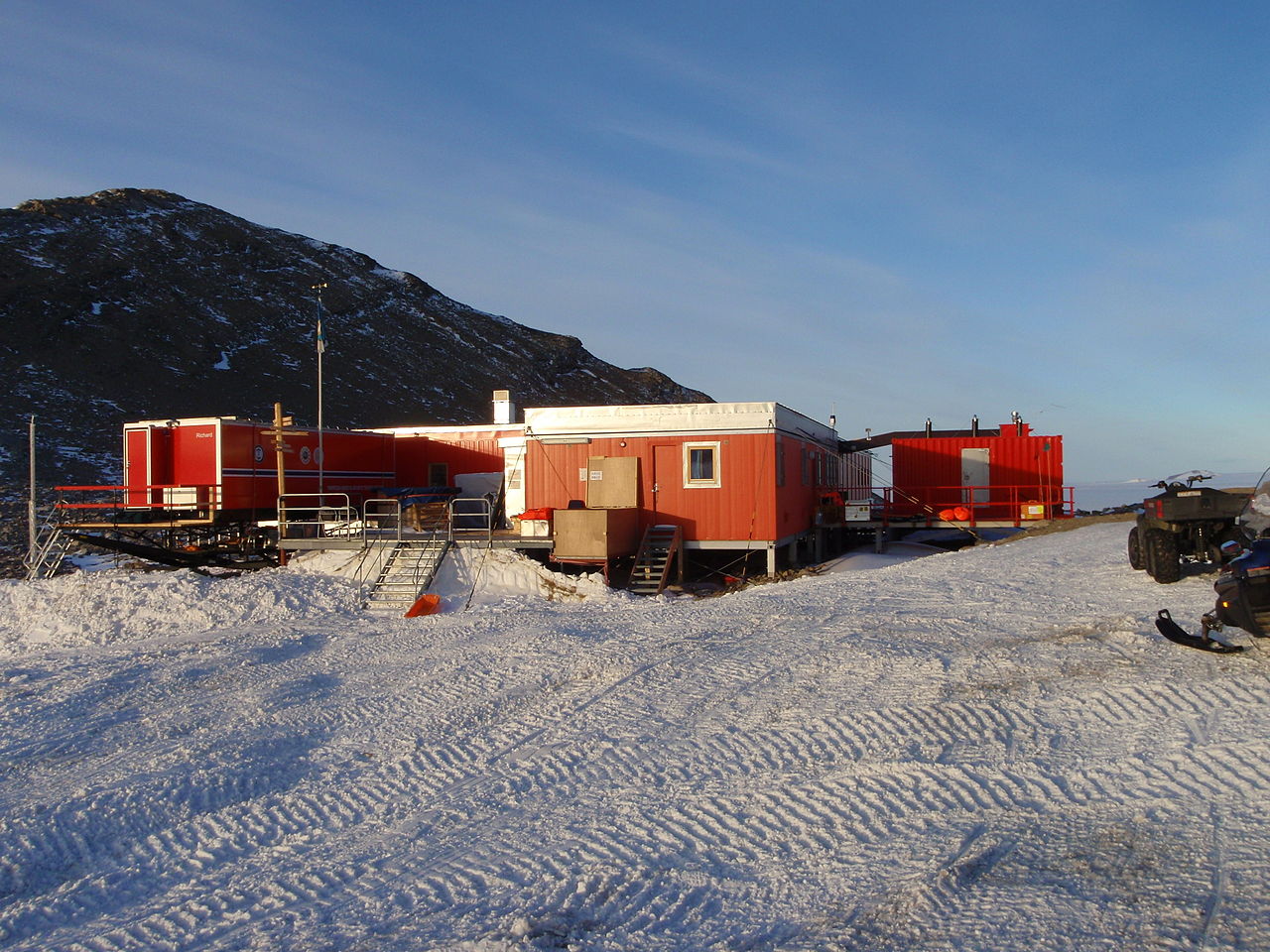 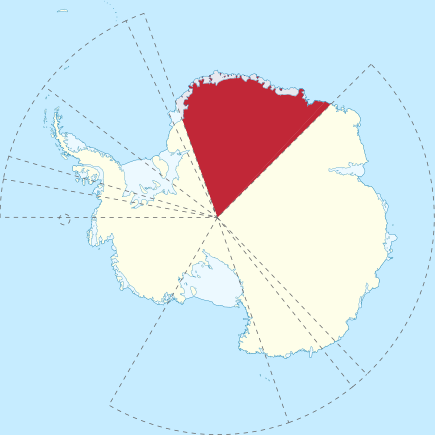